RESILIENT EVALUATION SYSTEMS FOR SUSTAINABLE DEVELOPMENT NATIONAL EVALUATION CAPACITIES (NEC) CONFERENCE 2022
25 October – 28 October 2022
B4: 14:00-15:15
What we can learn from Sectoral Evaluation Systems?
Session B4:
Uzbekistan case / Agri-food sector
Orifjan Namozov, International Strategic Center for Agri-food Development (ISCAD), Ministry of Agriculture of Uzbekistan
10/27/2022
1
Coordination
 &
 streamlining
Data & information management
1. Complexity of the agri-food sector influences management (data collection, sectoral coordination, planning, programming, implementation, M&E, policy analysis). So, this demands for matching SES
Climate change
Food security and nutrition
Global turmoil
Agriculture
Dependence on wheat production and import
Crowding out subsector of horticulture (vegetables, fruits, berries and grapes)
Growing population
Need for development clime-smart (climate resilient) agriculture
Climate mitigation approach (low carbon challenge)
Emerging Value Chain with remarkable gaps (GAPs, inputs, machinery and equipment, basic off-farm processing, 
High market risks in farming business (price volatility)
Lack of consistent (agriculture-inclusive) financial institutions and instruments (lending, insurance, leasing)
Russian-Ukraine war
COVID pandemics
Conservation and biodiversity
Strategic Planning
Need for balanced development
Programming
Global logistics
Uzbekistan is a doubly landlocked country
Policy Analysis
Water and energy
Other systems
Project management
Shortage with water resources for agriculture
Inefficient use of water resources (loss in irrigation)
High pumping  costs of water delivery
…….
Monitoring & Evaluation
2. Sectoral Evaluation System needs a NES and coherent National Strategic framework. System in the system. Downstream and upstream chains of NES
Upstream
Downstream
3. Dependency of SES on planning and programming. Ex-ante evaluation of programs and projects
5. Balancing nation-driven and / vs. donor-driven visons and strategies. Many donor efforts are based on own evaluation systems (ex ante and ex post). While a government  face ownership issue
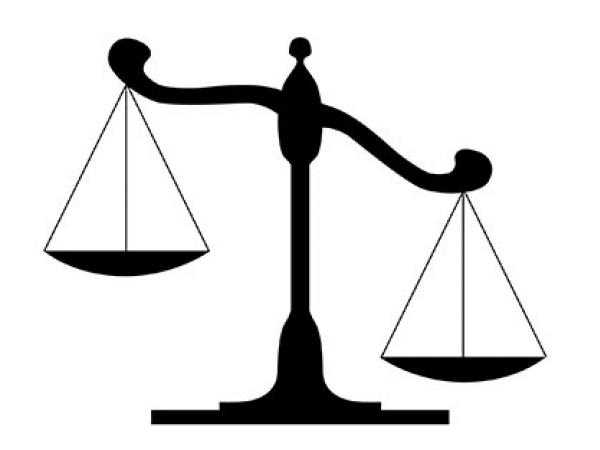 6. Scaling up micro projects (pilots) to regional and macro. Many  small pilots are isolated and not integrated. Big systems do not change
7. Proper capacity building system is crucial. Modeling and roadmapping the establishing and developing of SES
8. Understanding of the Ecosystem of SES is essential to make SES effective
SES                (agri-food sector)
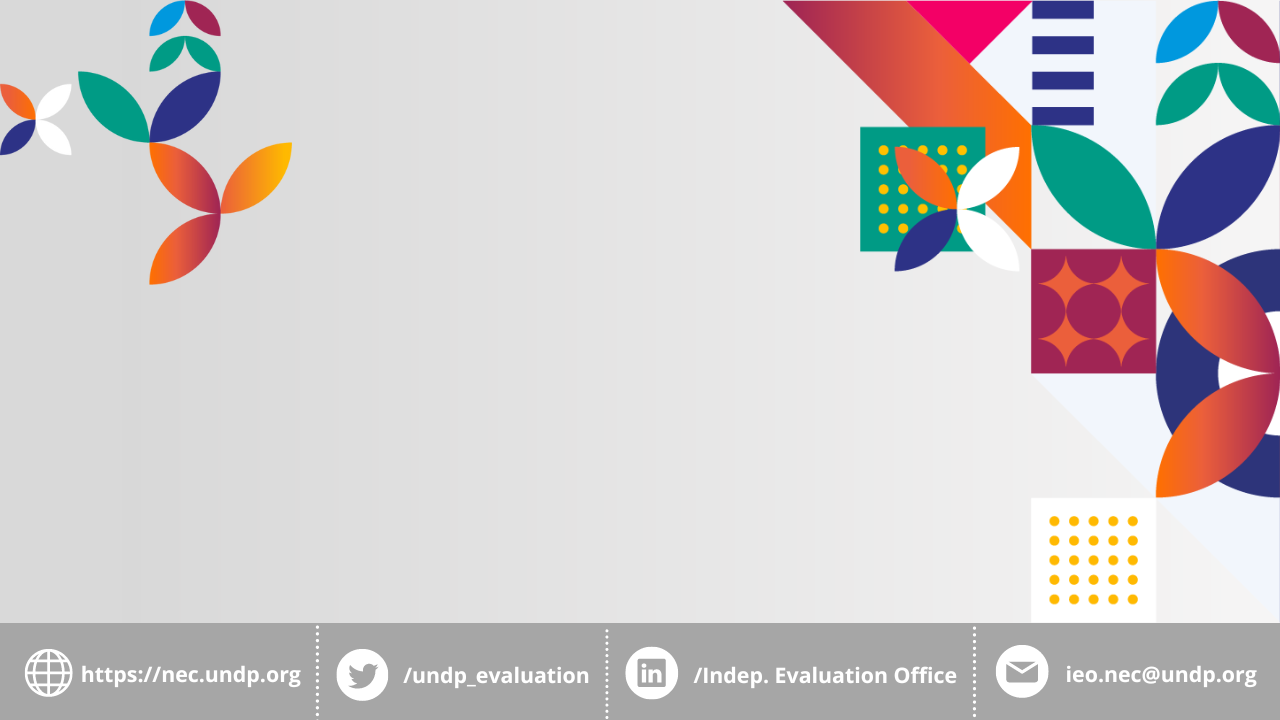 THANK YOU